Water Safety
Keep safe
The Water Safety Code
Spot the dangers!  Water may look safe, but it can be dangerous. 
Learn to spot and keep away from dangers. 
You may swim well in a warm indoor pool, but that does not mean that you will be able to swim in cold water.
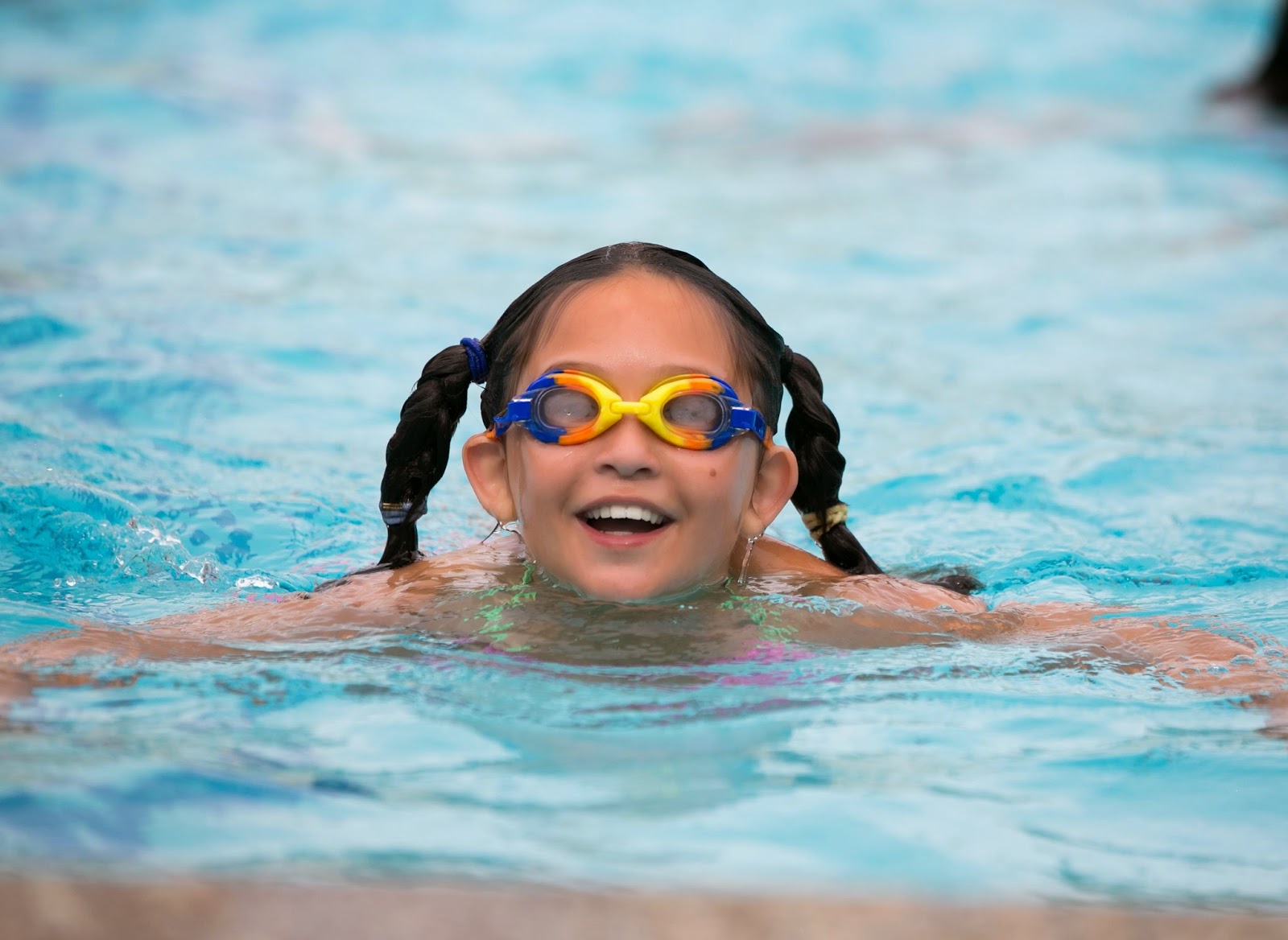 The dangers of water include:
Very cold temperatures  
Hidden currents 
It can be deep  
It is difficult to estimate depth 
There may be hidden rubbish like shopping trolleys or broken glass 
It can be difficult to get out  (steep slimy banks)  
No lifeguards  
Water pollution may make you ill
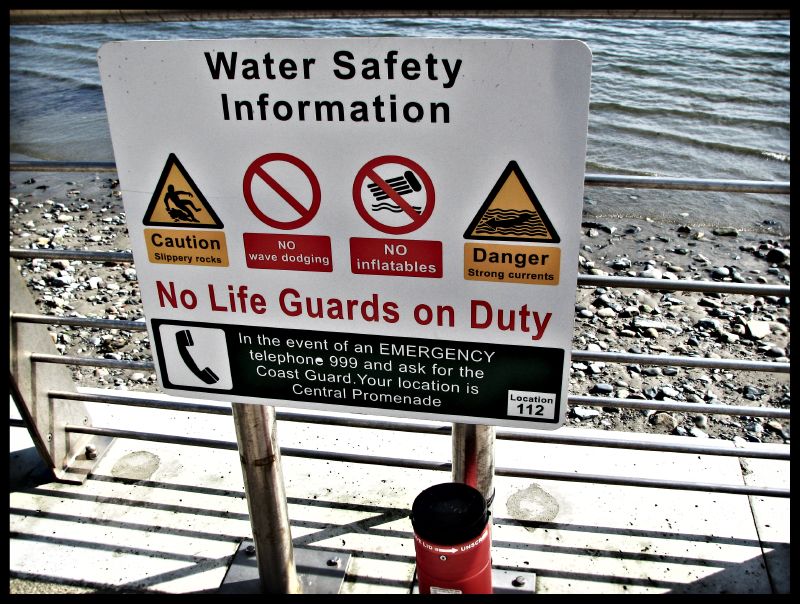 Read safety advice
Special flags and notices may warn you of danger
Know what the signs mean and do what they tell you
NO Swimming
Danger – Deep water
Danger – strong currents
Go together
Children should always go with an adult, not by themselves. 
An adult can  point out dangers or help if somebody gets into trouble.
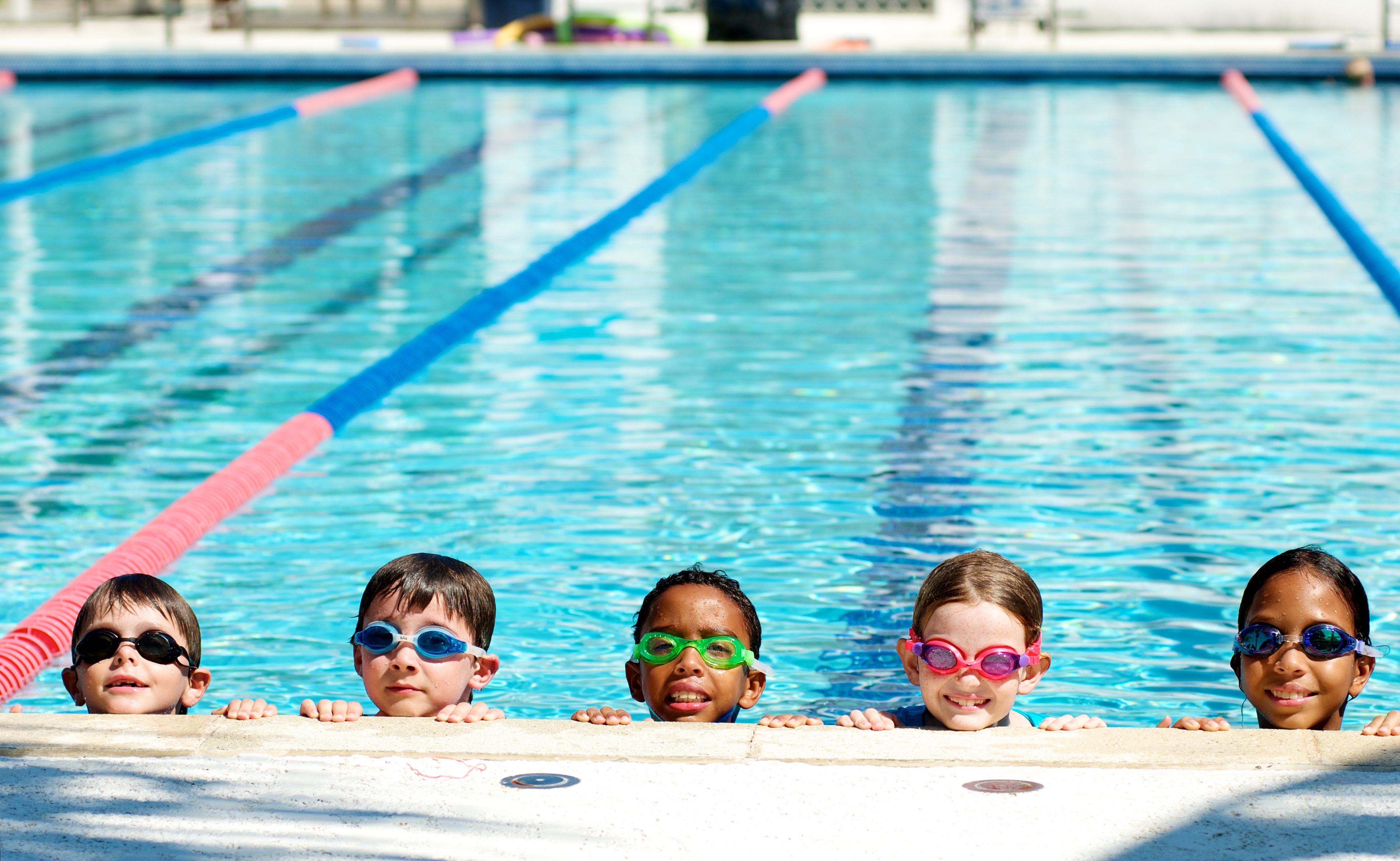 The safest place to swim is in a swimming baths
Learn how to help
You may be able to help yourself and others if you know what to do in an  emergency.
If you see someone in difficulty, tell somebody, Shout help, preferably tell a Lifeguard if there is one nearby, or go to the nearest telephone, dial 999,  ask for the police at inland water sites and the coastguard at the beach.
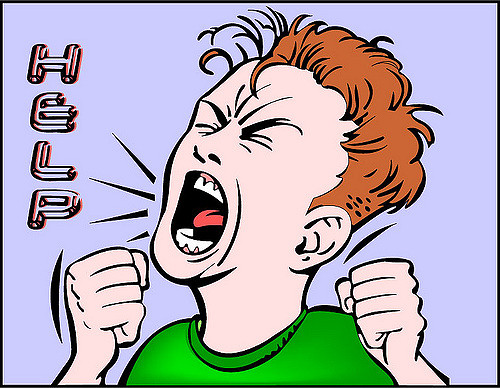 Keep safe
How can you do this?

Recap